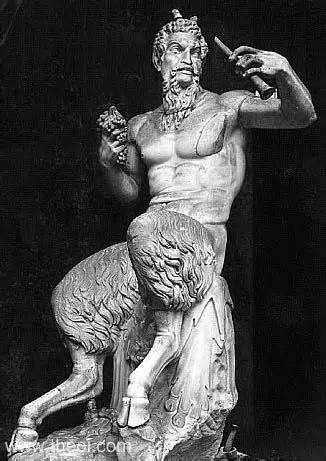 LESSER DIVINITIES & MYTHS
W. D. GRIFFIN,JR
AUGUST 30, 2014
TABLE OF CONTENTS
INO
daughter of Cadmus and Harmonia
 second wife of Athamas, father of Phrixus and Helle (see Jason)
 had two sons by Athamas, Melicertes and Learchus 
 hated Phrixus and Helle and attempted to have Athamas sacrifice him after parching the grain herself, causing a famine and bribing the envoy to say that the oracle at Delphi demanded Phrixus’ death to end the famine
Ino fled to Mt. Parnassus and lived with the Maenads
thinking Ino to be dead, Athamas married Themisto, whose name means “belonging to the law”
thinking Ino to be dead, Athamas married Themisto, whose name means “belonging to the law”
Athamas secretly returns Ino when he discovers that she is still alive 
 Themisto then plots to kill Melicertes and Learchus dressing her children in white and Ino’s in black, then slaying those dressed in black
Ino disguised as a servant dressed Themisto’s children in black and Themisto slew her own children
Themisto killed herself once she realized the mistake
 Hera upon discovering that Ino had nursed Dionysus drove her and Athamas insane
Athamas slew Learchus and then attempted to slay Ino and Melicertes
 with Melicertes in her arms she sprang into the sea
 the gods transformed both into sea deities
Ino is transformed into Leucothea (white goddess) who aided Odysseus 
 Melicertes is transformed into Palaemon (called Portumnus by the Romans as the god of ports and shores) in whose honor the Isthmian Games were held
both held the power to save from shipwreck and were patrons of sailors
 Note: the Isthmian Games were started by Sisyphus of Corinth after burying the mortal remains of Melicertes
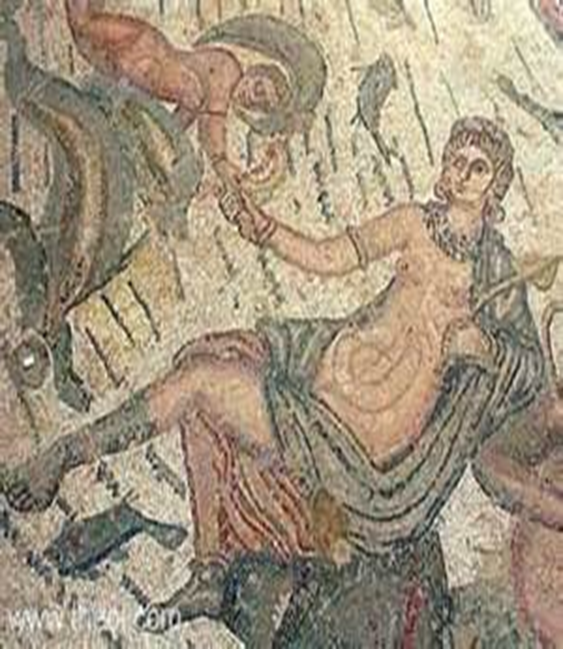 ACTAEON
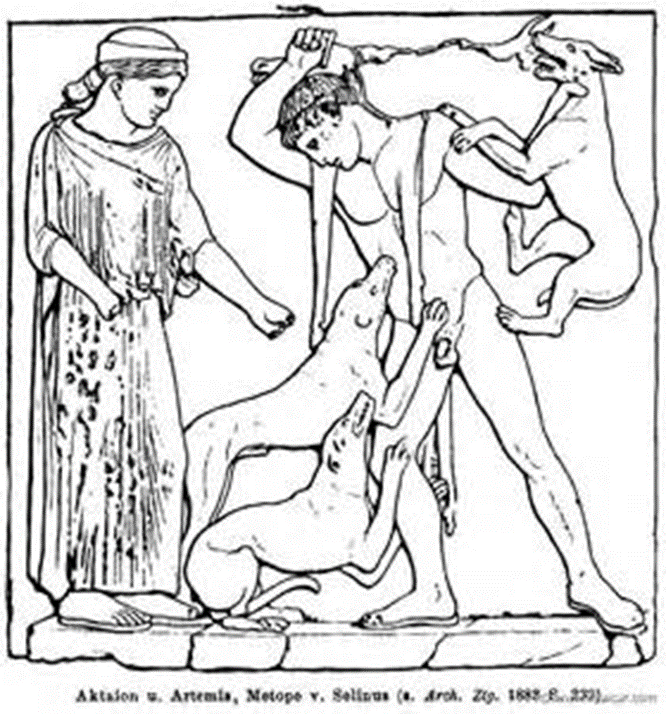 the son of Aristaeus and Autonoë, daughter of Cadmus; grandson of Apollo and Cyrene an oak nymph with a passion for hunting
 while hunting, he accidentally saw Artemis bathing and stared too long
 Artemis commanded that he not speak at the risk of being changed into a stag
 hearing his hunting party he called out and was immediately transformed into a stag and killed by his hounds (Ovid says 50)
ORION
referred to as “The Hunter”
 several myths surround Orion and his origin
 according to Hesiod (Astronomia) he is the son of Poseidon and Euryale, daughter of Minos
 being the son of Poseidon he is given the ability to walk on water
 other sources depict him as earth-born and a giant
 scholia in the margins of a copy of Homer’s Iliad belonging to Eudocia, the wife of Theodosius II, attribute one earth-born version to Euphorion of Chalcis and also supported by Hyginus
according to this version Zeus, Poseidon and Hermes visited Hyrieus of Tangara
 Hyrieus roasted one of his finest bulls and served it to the gods 
 during the feast Hyrieus told of his wishes for a son
 the gods urinated into the bull’s hide and told Hyrieus to bury the hide and dig it up in 10 months (this refers to the time the Greeks used for measuring gestation called lunations)
 Hyrieus did as instructed and Orion was born from the earth
 Orion traveled to Chios, famous for its wine, and cleared the island of wild beasts for its king Oenopion whose name means wine face in return for the hand of his daughter Merope
 Oenopion stalls the marriage and Orion attempts to rape her
Oenopion puts Orion into a deep sleep with the aid of Dionysus and blinds him
 an oracle tells him that his sight can be restored by traveling east and letting the rays of the sun god Helios fall on his eyes
 Orion traveled east following the sound of the clanging hammer of Hephaestus until he reached the island of Lemnos 
 Hephaestus takes pity on him and lends him one of his workers Cedalion to assist him in his quest
 placing Cedalion on his shoulder they reached the sun god and his sight was restored
 Orion returned to Chios seeking revenge but Oenopion had fled and could not be found
in another version, while clearing the island, he attempted to rape Artemis who brought a scorpion out of the earth which stung him to death
 unable to find Oenopion, Orion goes to Crete and hunts with Artemis and Latona
 while hunting with them, Orion brags that he will hunt and kill every living thing on earth
 Mother Earth (Gaea, Ge) send a giant scorpion that stings him to death
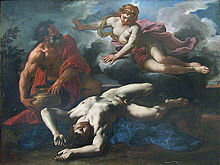 in another version Eos was said to have loved him and Artemis slew him out of jealousy
 yet another version states that Apollo objected to her love for Orion and tricked her into killing him by challenging her to hit a bobbing object in the sea which was the head of Orion who was swimming
 Pherecydes of Leros describes Orion as being married to Side before his attempt to marry Merope
 Side was thrown into Hades by Hera for rivaling her in beauty
he also has Artemis slaying Orion out of jealousy after Eos carried him to Delos
in still another version Orion chased Opis who was a follower of Artemis and attempted to rape her
 he was slain by the arrows of Opis 
he was also said to have chased the Pleiades who were also followers of Artemis (some versions say it was Pleione, their mother) 
 in distress they called upon Zeus for help who raised them to the heavens where they form a constellation
 Orion himself was raised as constellation with his dog, Sirius and chases the Pleiades
 the scorpion that stung Orion was also placed in the heavens as well, i.e. Scorpio
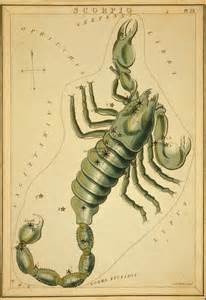 THE PLEIADES
the Pleiades were the daughters of Atlas and Pleione
 their names were Electra (the mother of Dardanus the founder of Troy), Maia (mother of Hermes), Taygete (mother of Lacedaemon the founder of Sparta), Alcyone, Merope, Celaeno and Sterope 
 they were pursued by Orion until they were placed in the heavens by Zeus 
 it is said that Electra left her place to keep herself from witnessing the fall of Troy
 others say Merope left to marry the mortal Sisyphus of  Corinth
PAN
god of fields, groves and wooded glens; the personification of nature
 part human with the horns, ears and legs of a goat
 sometimes referred to as Aegipan who was nurtured by Almathea on Crete with Zeus as an infant
 some sources say that Aegipan is the father of Pan or his son
 Aegipan, Hermes and Cadmus recovered the sinews of Zeus when they had been stolen by the giant Typhoeus (Typhon) 
 during Zeus’ battle with the Titans Pan was said to have let out such a terrible scream that it frightened and scattered them
Hermes or Dionysus are usually referenced as his father and the nymph Dryope or Penelope of Mantineia (Dionysiaca of Nonnus)
he had no formal temples as his altars were found in caves and grottoes
 if disturbed during his afternoon nap, he would make a frightening sound (hence we have the derivative panic)
 his attribute was the pan pipe or syrinx (see Io and Argus)
 he was also said to have loved Echo who spurned his advances to which he asked his followers to kill her and scatter her body parts over the earth
 Gaea gathered the parts except for her voice which could only repeat the last words that she had heard
 he also loved a nymph named Pitys who was transformed into a pine tree to escape his advance
he challenged Apollo to a music contest
 Apollo played the lyre and Pan his pan pipes
 the judges were Tmolus and Midas
 Tmolus voted for Apollo and Midas, Pan
 Apollo changed Midas’ ears into those of a donkey
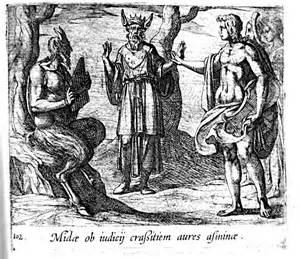 The Death of Pan
 other than Asclepius, Pan is the only other immortal to die
 one version states that, when the angels announced the birth of Christ, a loud groan was heard as Pan died
 according to Plutarch Pan died during the reign of Tiberius
 as he sailed to Italy, Thamus heard a voice that asked him to proclaim the death of the god Pan when he reached Palodes
 Thamus did as instructed and a loud groan was heard on the shore
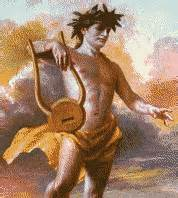 ORPHEUS
referred to as “the father of songs” by Pindar
 son of the Muse Calliope and either Apollo or the river-god Oeagrus of Thrace (some sources refer to Oeagrus as a king)
 lived near Pimpleia near Olympus
 while living with his mother and the other Muses, Apollo gave him a golden lyre and taught him to play it when he was courting Thalia
 Calliope taught him to write verses and songs
 Hermes invented the lyre; Orpheus perfected it!
he joined Jason on his quest for the golden fleece using his talents to inspire the Argonauts when they wearied of the journey
 as they neared the Sirens on the return from Colchis, he began to play and sing more beautifully than they, saving Jason and his crew from their danger
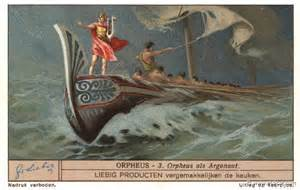 the story of Orpheus and Eurydice is related mostly by Ovid and Virgil 
he wooed and won the heart of Eurydice, a Dryad, with his music
 when Hymen the god of marriage performed the wedding, he could not foresee happiness in the marriage (the torches smoldered)
 soon after the wedding, while walking in the fields with her attendants, Eurydice was seen by Aristaeus who was smitten by her beauty
 while trying to escape his advances, she stepped on a viper which bit her foot causing her death
Orpheus was inconsolable and neither gods nor men would hear his complaint
he resolved to go Hades to plead his case, entering at Taenarus
 he passed through the throngs of ghosts and pleaded his case before Hades and Persephone, singing his petition to them
 ghosts shed tears; Tantalus lost his thirst; Ixion’s wheel stood still; the Danaids rested from their task; Sisyphus sat on his rock; the Furies wept; even Cerberus was lulled to sleep
 Neither Hades nor Persephone could resist and summoned Eurydice
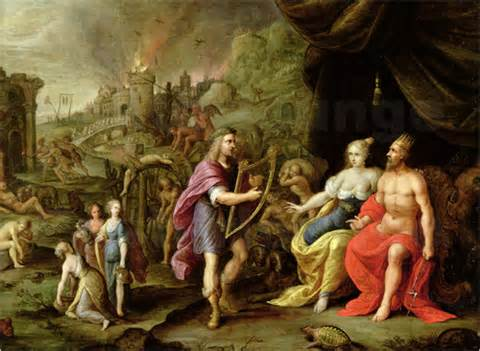 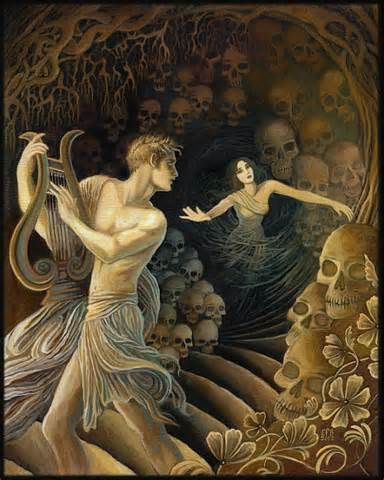 Eurydice was allowed to return on the condition that Orpheus not look back at her until both had reached the Upper Air
 slowly they made their way through the shades and ghosts, Orpheus becoming more anxious as they neared the exit
 as Orpheus reached the Upper Air, he became even more anxious and turned to verify that Eurydice was behind him
 Eurydice had not yet reached the entrance and was pulled back to the Underworld
 Orpheus was denied a second attempt to retrieve his beloved
in his grief Orpheus returned to Thrace
 the Thracian maidens tried in vain to win his heart but he refused their advances
 at last a band of Maenads approached him declaring him their despiser hurling a javelin at him which fell harmlessly to the ground enchanted by his music
 the Maenads raised their voices louder than the music and set upon him, tearing him limb from limb
 his head and lyre were tossed into the Hebrus River 
 they floated past the mouth of the river to the shores of Lesbos
his head was placed in the sanctuary of the island and Zeus placed his lyre among the stars
 the Muses gathered his limbs and buried them at Libethra near Mt. Olympus
 it is said that the nightingales sing more sweetly here than any other place
 his shade passed again to the Underworld and was reunited with Eurydice
 Musaeus is attributed to being either his son or a devout follower who assumed his characteristics
Note: only Orpheus, Heracles, Theseus, Odysseus and Aeneas were the only mortals to visit the Underworld and return
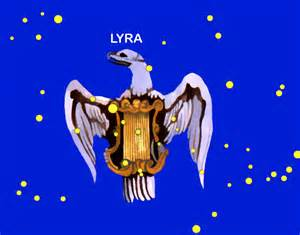 Orphism
 he is said to have been struck down by a thunderbolt from Zeus for teaching mysteries previously unknown
 by the 5th Century he was accepted as a human religious teacher
 Dionysus was the dominant god in the pantheon of Orphism, often under the name of Zagreus
 shedding of blood and the eating of flesh were among the primary prohibitions of the cult
 the fundamental belief was the transmigration of the soul and the sanctity of life
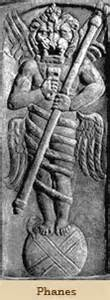 the first principle of Orphism was that Chronus (Time), described as having the head of a bull and a lion with the head of a god in between, was accompanied by Adrasteia (Necessity)
 from Chronus came Aether, Chaos and Erebus
 in Aether he fashioned an egg that split in two and from this sprang the first-born of all the gods, Phanes who was the creator of all things and called by many names including Eros 
 Phanes was a bisexual deity with golden wings and four eyes, described as possessing the appearance of various animals
Phanes bore a daughter Night who was his partner in creation and his successor in power
 Night bore Gaea (Earth) and Uranus (Heaven) and they produced the Titans
 Cronus succeeded the rule of Night and Zeus then succeeded Cronus
 Zeus then swallowed Phanes and all previous creations, including a special race of men of the Golden Age
 Zeus now created all things new with the help of Night and, as second creator, became the beginning, middle and end of all things
 Zeus then mated with Kore (Persephone) and Dionysus was born
the essence of the dogma of Orphism is that the Titans kill and devour Dionysus
 the Titans were struck down by the thunderbolt of Zeus and from the ashes arose mankind, making man part evil and mortal but part pure as the Titans did not destroy the heart of Dionysus
 thus Dionysus was “born again”
the rebirth of Dionysus provides the Orphic Bible with the divine authority for belief in the immortality of man’s soul
 thus it was necessary to keep the soul pure as opposed to the contamination and degradation of the body
it also offered a kind of original sin, transmigration of the soul, an afterlife of reward and punishment, and finally, after various stages of purification, a union with the divine spirit in the realms of the upper aether
 basically the seeds of everything came from Phanes or Zeus:  out of the One comes everything and into the One all things are once again resolved
ARISTAEUS
the son of Apollo and the water nymph Cyrene who was an avid huntress
 in Boeotia he was referred to as the “pastoral Apollo”
 guardian of flocks and herds, protector of vine and olives and the keeper of bees (most well-known for this role)
 according to a prophecy that he put into the mouth of Chiron, Apollo would take Cyrene to Libya and make her the founder of Cyrene, a city on a fertile coastal plain
 when he was born, Hermes took him to be raised on nectar and ambrosia and to be made immortal by Gaea
 the Myrtle nymphs taught him how to curdle milk, to keep the bees in their hives and other arts of husbandry
he was also taught more mysteries by Chiron
associated with the founding of Thebes being married to Autonoë and the father of Actaeon and Macris, who nursed Dionysus
 also became enamored of Eurydice and in chasing her caused her death (see Orpheus)
 when his bees died, he sought the aid of his mother who told him to find Proteus who pastured the sea calves of Poseidon
 Proteus would be able to tell him of the mortality of his bees and how to remedy it
Proteus could change shapes and had to be restrained before he would divulge any secrets
Cyrene led him to the cave of Proteus on the island of Pharos (some sources say Carpathos)
 reaching his cave, he found Proteus sleeping and he immediately bound him in chains
 Proteus, awakened by a shout from Aristaeus, changed himself into fire, flood, a wild beast and other various shapes to no avail
 returning to his natural state, he told Aristaeus that the nymphs had punished him for the death of Eurydice by killing his bees
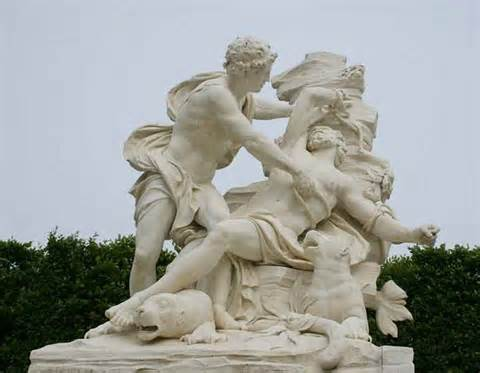 Aristaeus must build four altars to the nymphs in a leafy grove and sacrifice four perfect bulls and four cows of equal beauty
 he must also pay such funeral honors to Orpheus and Eurydice as may allay their resentment
 he must wait nine days and see what had befallen
Aristaeus did as instructed and when he returned after nine days he found a swarm of bees taking possession of one of the carcasses and pursuing their normal activities as in a hive
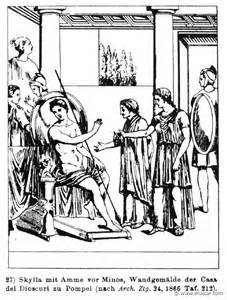 NISUS & SCYLLA
after the death of his son, Androgeous, whether by ambush or being sent to capture the Marathonian Bull by Aegeus, Minos sought revenge
  Minos attacked Megara first where Nisus was king (Aegeus was the king of Athens)
 Nisus had a lock of purple hair which, as long as it was on his head, prevented the capture of Megara
 Scylla, the daughter of Nisus, saw Minos on the field of battle and fell madly in love with him
 while Nisus slept, Scylla crept into his room, cut the lock of purple hair and carried it to Minos expressing her love for him
  when Megara fell, Minos was repulsed by her lack of filial loyalty
there are two versions of Scylla’s fate
 in the first Minos sailed back to Crete with Scylla swimming frantically to catch up to him
 in the second Minos tied her to the rudder of his ship and pulled her through the sea back to Crete
 in either case Scylla was transformed into a seabird (ciris); Nisus, into a sea eagle (hiliaeetus) which chases her (Ovid, Hyginus)
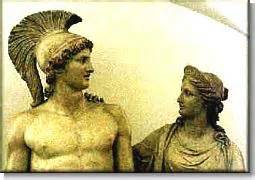 PTERELAUS
Son of Lelex
 ruled the land by the River Achelous
 had numerous sons who settled on the islands of the Ionian Sea
 three of the sons, Ithacus, Neritus, and Polyctor, settled on the island of Ithaca (named after Ithacus)
 Neritum and Polyctorium were cities on the island founded by the other two sons
 two of his other sons, Taphius and Teleboas, founded the Taphian and Teleboan tribes
Son of Taphius
 grandson of the first Pterelaus although some accounts make him Taphius the son of Poseidon and Hippothoë 
 Poseidon gave Pterelaus a lock of golden hair which made him immortal as long as the lock grew on his head
  raided the cattle of Amphitryon, king of Mycenae and step-father of Heracles
 Amphitryon retaliated and attacked Pterelaus
 Comaetho, the daughter of Pterelaus, fell in love with Amphitryon and betrayed her father by cutting the lock of hair
 Amphitryon defeated Pterelaus and divided the Taphian kingdom among his allies including Cephalus who was the ancestor of Odysseus
 Comaetho was put to death by Amphitryon in retribution for her act of betrayal
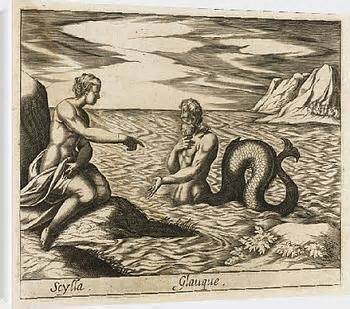 GLAUCUS & SCYLLA
Glaucus was a fisherman who became a sea god 
 according to Ovid he rubbed an herb on a dead fish which brought the fish back to life
 he ate some of the herb (some sources say that he rubbed the herb on his body)
 the herb caused him to rush into the sea where his lower body was transformed into the tail of a fish
 Oceanus and Tethys accepted him and took away his mortal parts by pouring the waters of a hundred rivers over him and taught him how to prophesy 
 while accepted by those who dwelt near the sea or in it, he was repulsed by those who land dwellers
 so it was when he discovered Scylla bathing in her favorite cove
upon seeing Glaucus Scylla ran to a high promontory where she could watch him
 when he expressed his love for her, Scylla ran further inland to escape his advances
 Glaucus turned to Circe for help in winning the heart of Scylla
 Circe wanted Glaucus for herself , although he rejected her wooing and advances, and gave him a “love” potion to pour into the waters where she bathed
 Glaucus did as instructed and, when Circe entered the water, the potion caused her to grow six serpents with the heads of dog from her waist
 from this point in Sicily on the strait of Messina she would harass any seafarers passing her, i.e. Odysseus
 she remained there until she became a reef and still a danger to ships and sailors
Glaucus himself became a guardian of fish and divers and those who go down to the sea in their ships
 Vergil indicates in the Aeneid that Deiphobe, the Cumaean Sybil, was the daughter of Glaucus
 as a guardian of seafarers, when the Argonauts were caught in a storm, Orpheus invoked the Cabeiori who caused the winds to cease and Glaucus to appear
 the Cabeiori were Samothracian gods who were invoked in times of great stress and danger
 Glaucus stayed with the Argonauts for two days and prophesied the future adventures of the crew and the eventual immortality of the Dioscouri and Heracles
Other Origins 
 in The Banquet of the Learned Athenaeus states that Glaucus was chasing a hare on Mt. Oreia until the animal fell almost dead
 he picked up the hare and carried to a nearby spring and rubbed it with some grasses that were growing near it
 the grasses restored the rabbit to life
 Glaucus ate some of the grasses and was filled with “divine madness”
 in this state Zeus caused him to throw himself off a cliff and made him a sea god
 in yet another version from Possis of Magnesia cited by Athenaeus Glaucus was the builder and pilot of the Argo and not Argus
during a naval battle between the Argonauts and the Etruscans, Glaucus fell off the ship and was turned into a sea god by the will of Zeus
 the herb itself was said to have grown on Thrinacia (island of the sun god Helios) and was used as a remedy for the horses of the Sun’s chariot to fight fatigue
 per Aeschrion of Samos the name of the herb was “dog’s tooth” and was sown by Cronus
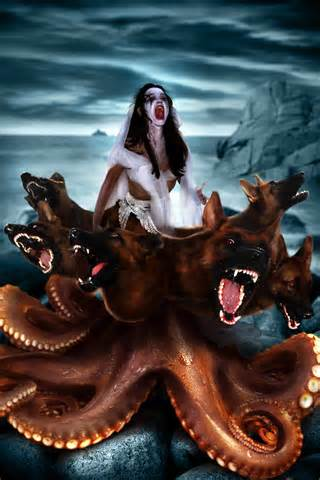 GLAUCUS (son of Sisyphus)
this Glaucus was the son of Sisyphus, the king of Corinth (originally called Ephyra), and the Pleiad Merope
 Merope became mortal to marry Sisyphus and bore him Glaucus, Oryntion, Almus and Thersander 
 Glaucus became king of Corinth and was also known for feeding his horses human flesh to make them more fierce in battle
 Glaucus attempted to marry the shape-shifting daughter of Erysichthon, Mestra
 in spite of large wedding gifts paid, she eluded the marriage and was taken to an unknown island by Poseidon
he married a daughter of Nisus, Eurymede (Apollodorus) or Eurynome (Hyginus) 
Zeus vowed that he could father no children, even with his own wife, because of violations against Aphrodite
 Homer indicates in The Iliad that he and Eurynome were the parents of Bellerophon, although Poseidon is generally accepted as his father
 after Pelias was slain by his sisters, Acastus buried his body and held funeral games in his honor
 many great heroes including many of the Argonauts participated in the games
Glaucus entered the chariot race and was defeated by Iolaus, the nephew and charioteer of Heracles
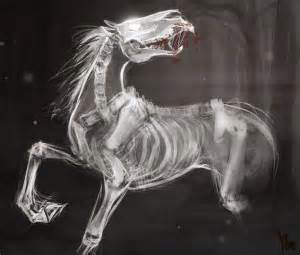 there are two versions of his death which was result of participating in the race
 the first indicates that Glaucus had no food for his horses so they ate him instead
 the other states that he had an accident as he traveled back to Corinth caused by Aphrodite using his horses as retribution for his violations against her
 as a result of his death by his horses, Glaucus haunted the Isthmian Games in the form of a Taraxippus (horse disturber) which is ghost that stands in a passage of bank on the long side of the course
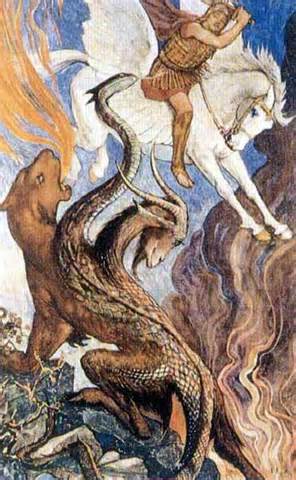 BELLEROPHON
son of Glaucus, king of Corinth, and Eurynome; some sources indicate that his father was Poseidon as Glaucus was ordained to have no children by the gods
 traveled to Tyrins to be purged for the slaying of his brother, Deliades
 some sources indicate that he may have slain a shadowy enemy named Belleros, hence the name Bellerophon (slayer of Belleros)
 he was propitiated of his crime by Proteus (uncle of Perseus)
 while staying with Proteus, Stheneboea, the wife of Proteus became enamored of Bellerophon (Homer calls her Anteia in the Iliad)
 in anger she accuses Bellerophon of attempting to seduce her to Proteus and demands that Bellerophon must die
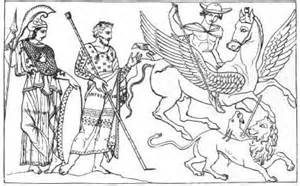 fearing the wrath of Zeus for violating the bonds of host and guest, Proteus sends him to Lycia on the plains of the Xanthus River to carry a message to Iobates, the father of Stheneboea 
 the message instructed Iobates to kill Bellerophon for attempting to violate his wife, Iobates’ daughter
 Bellerophon was treated hospitably for nine days before Iobates read the message
 Iobates also feared the wrath of Zeus and the Furies for killing a guest
rather than kill Bellerophon, Iobates requests that he rid neighboring Caria of the Chimera 
 the Chimera had the head of a lion, the body of a goat and the tail of a serpent (or dragon) and breathed fire
 the Lycian seer Polyidus told Bellerophon that he would need the winged horse Pegasus in order to defeat the Chimera
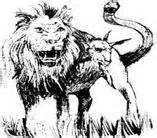 Polyidus told Bellerophon to sleep in the temple of Athena in order to learn how to capture Pegasus
 Athena appeared to him in a dream and told him to use the golden bridle to tame the winged horse
 when he awoke, the golden bridle lay beside him and Athena directed him to the Pirene, a favorite spring of Pegasus
 Pindar says that Poseidon gave Pegasus to him as a gift
 when Bellerophon approached the horse with the golden bridle, Pegasus came to him and submitted to the bridle
 Bellerophon mounted Pegasus and flew to Caria
mounted on Pegasus, Bellerophon slew the Chimera with his spear (some red clay pottery shows him wielding the trident of Poseidon)
 another version indicates that he attached a block of lead to his spear
 when the Chimera’s hot breath melted the lead, it filled her throat choking it to death
 Bellerophon returned victorious to Iobates, but he refused to acknowledge his defeat of the Chimera
 he then sent him to conquer the Solymi and the Amazons, whom he defeated by dropping boulders on them
when these attempts failed, Iobates sent him to slay the Carian pirate Cheirmarrhus
 Bellerophon slew all of the assassins sent to ambush him
 when the palace guards were sent to kill him, Bellerophon prayed to Poseidon to flood the plains (he did)
 the floods and Bellerophon retreated when the women of the palace lifted their robes offering themselves to him (he retreated out of modesty) (Plutarch, On the Virtues of Women)
 Iobates finally gave up and gave Bellerophon his daughter Philonoe in marriage and half his kingdom
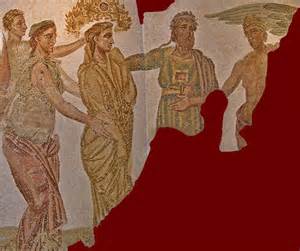 Philonoe bore him Isander who was killed by Ares in a battle with the Solymi (Homer, Iliad), Hippolochus, and Laodamia who bore Zeus Sarpedon who was slain by Patroclus during the Trojan War
 Laodamia was slain by Artemis while weaving (Homer, Iliad)
 Bellerophon felt that he deserved a place on Olympus and attempted to reach the palace of the gods on Pegasus
 Zeus sent a gadfly to sting Pegasus throwing Bellerophon back to earth where he landed in a thorn bush
 Bellerophon roamed the Plains of Aleion (Wandering) as hermit shunning men until his death (Pindar, Homer, Ovid)
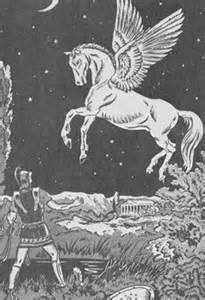 Pegasus
 offspring of Poseidon and Medusa
 captured and tamed by Athena and given to the Muses 
 the spring where his hoof first touched Mt. Helicon is the Hippocrene (horse spring)
 after throwing Bellerophon, resided in the stables of Olympus and carried the thunderbolts for Zeus
 when he was place among the stars, it is said that a single feather fell near Tarsus
OTUS
&
EPHIALTES
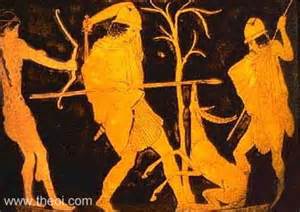 the Aloadae were the twin sons of Poseidon and Iphimedia (some sources list Canace as their mother) the first wife of Aloeus
 they were giants who grew three cubits in height and one in breadth each year
 after nine years they attempted to take their place among the gods by piling Mt Ossa on top of Olympus and Mt Pelion on top of Ossa
Zeus called for his thunderbolt to subdue the twins, but Poseidon interceded on behalf of his sons, promising to keep them in line, which he did 
 they managed to capture Ares and hold him in a bronze jar for 13 months (lunar year)
Ares would have remained in the jar had not their stepmother Eriboea told Hermes who freed him
 for her betrayal Aloeus had her flayed alive
 next the twins decided that they would take a goddess for a wife:  Otus, Hera and Ephialtes, Artemis (some sources have this reversed)
 they drew lots to see whose lady would be taken first and Ephialtes won
 they sought her in all of her favorite hunting places and haunts until they saw her on the shore heading for the sea
 knowing their purpose she ran across the sea with the twins giving chase (being sons of Poseidon their feet never touched the water)
Artemis led them to the wooded island of Naxos (Dia) where she disappeared once they had caught up to her 
 instead of the goddess there stood a beautiful white hind which sprang into the woods
 forgetting Artemis they gave chase to the hind, splitting up to better trap the beautiful animal
 they spotted the hind in a clearing as they stood opposite of each other, the hind directly between them
 as they hurled their javelins the hind disappeared and they were slain by each other’s weapon
 they atoned for their actions in Hades by being bound by serpents to stone pillars tormented by the perpetual hooting of a screech owl
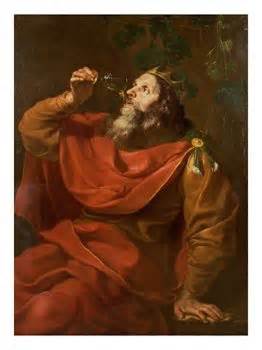 MIDAS
son of Gordias and king of Phrygia, the land of roses
Gordias was a poor farmer on whose cart pole an eagle landed and did not move as he drove to the temple of Zeus in Telmissus
 Gordias took this as sign that he would become a king
 as he approached the gates of  the city a seeress told him to sacrifice to Zeus and to allow her to accompany him to select his offerings
 Gordias agreed if she would marry him to which she agreed after the sacrifice was completed
 meanwhile the Phrygians consulted the oracle about their lack of a king
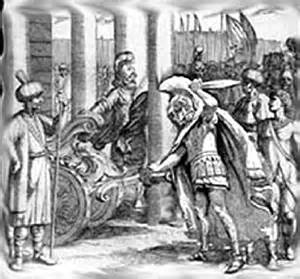 the oracle advised them that a man driving an ox-cart would be their next king
 Gordias was made king and the ox-cart was preserved on the acropolis of the city of Gordium which he founded
 the yoke of the cart was tied to the cart with an intricate knot designed by Gordias known as the Gordian Knot, often associated with a difficult problem
 legend stated that he who could untie the knot would rule Asia
 Alexander the Great solved the problem by cutting it down the middle
Midas became king after the death of his father
 the satyr Silenus, mentor and teacher of Dionysus, became drunk and wandered into Phrygia (some say that he passed out in the rose garden of Midas)
 the Phrygians carried him to Midas who recognized him and carried him back to Dionysus after 11 days 
 Dionysus offered Midas any gift of his choosing
 Midas chose the “golden touch” not thinking of the consequences
 he picked up a twig which turned to gold as well as any other object that he touched
 when his food turned to gold he realized his folly
Midas returned to Dionysus and asked for the wish to be reversed
 Dionysus told Midas to bathe in the river Pactolus to remove the “touch”
 the power was  removed by the river and the shores of the river now have a golden hue
 cured of the curse Midas was asked to be a judge in a music contest between Pan and Apollo 
 the other judge was Tmolus
 Tmolus chose Apollo and Midas chose Pan
 for his lack of taste in music Apollo gave Midas the ears of a donkey
Midas was forced to wear a turban or headdress 
 only his barber knew of his humiliation but was sworn to secrecy
 unable to hold the secret the barber dug a hole in the meadow and revealed the secret
 soon a group of reed grew up and whispered “Midas has ass’s ears”
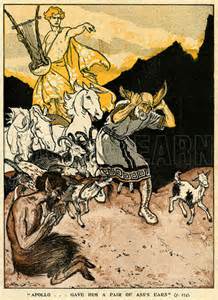 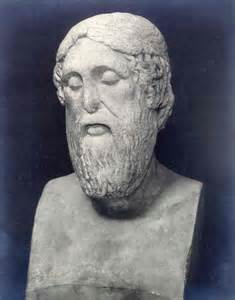 EPIMENIDES
the Rip van Winkle of Greek mythology
 while tending his father’s sheep, he fell asleep while tending his sheep in a Cretan cave sacred to Zeus and slept for 57 years
 when he awoke, he had been given the power of prophecy
 he was sent by the oracle of Delphi to purify Athens of a pollution caused by the Alcmaeonidae
 Megacles had killed followers of Cylon while a suppliant in the temple of Athena 
Epimenides purified the city and, rather than accept the large payment from the citizens of Athens, he only asked for peace and friendship between Athens and Knossus his home
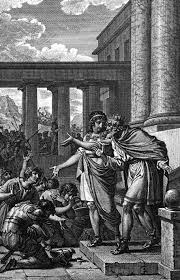 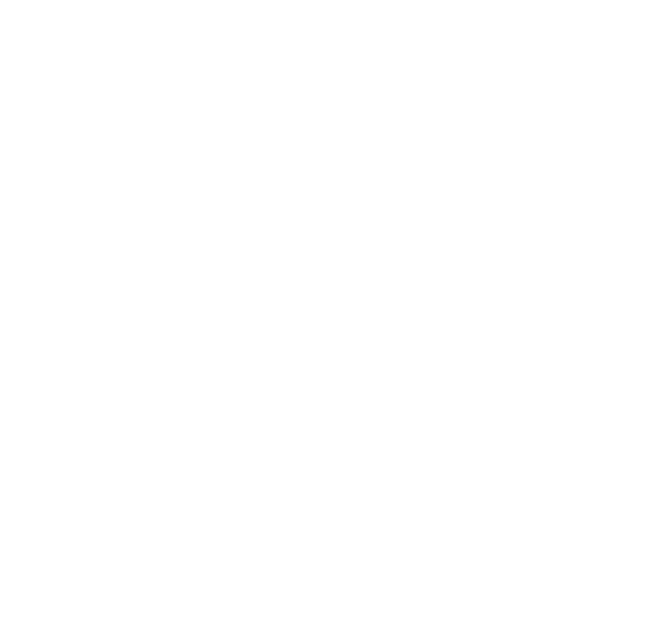 AEACUS
Aeacus was the son of Zeus and Aegina, the daughter of the river-god Asopus
 To protect her from the anger of Asopus Zeus carried her to the island of Oenopia
 Aeacus renamed the island Aegina after his mother and became its king
 He was known for his piety and respect for justice
 When Nisus and Sceiron were disputing the throne of Megara, they asked Aeacus to judge
 Aeacus ruled that Nisus should be king and Sceiron minister of defense
 Sceiron felt that Aeacus had judged fairly and gave him his daughter, Endeïs, for his wife
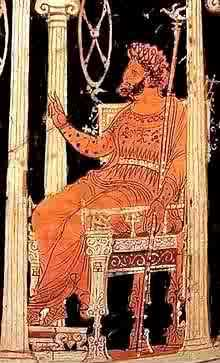 Aeacus gained further respect and admiration when all Greek lands were struck by a drought for either the murder of Stymphalus by Pelops or the treatment of Androgeus by Aegeus 
 The oracle at Delphi told the Greek leaders that the drought could only be lifted by the prayers of Aeacus 
 Envoys were sent to Aeacus to beseech him to pray to which he responded that he would do what he could to help
 Aeacus prayed to Zeus and fertility was restored to the lands except Attica where the capitulation of Aegeus to Minos lifted the drought
Endeïs bore him two sons, Peleus (father of Achilles) and Telamon (father of Ajax and Teucer) 
 Aeacus was also the father of Phocus by the nereid Psamathe
Phocus excelled in athletic prowess more so than Teucer and Peleus and was favored more by Aeacus 
 Teucer and Peleus slew Phocus and were exiled by Aeacus from Aegina
 
Peleus 
 After leaving Aegina, Peleus came to Phthia where he was purified by its king Eurytion who gave him part of his kingdom
 Peleus accompanied Eurytion on the Calydonian boar hunt where he accidentally killed Eurytion with a javelin intended for the boar
 Once again Peleus was sent into exile and was purified by Acastus, the son of Pelias and king of Iolcus
Astydamia, the wife of Acastus, fell in love with Peleus and, when he refused her advances, she accused him of trying to seduce her
 Rather than kill his guest, Acastus took Peleus hunting on Mt. Pelion where he left him asleep after the hunt
 Acastus hid his invincible sword, a gift from Hephaestus, in a pile of dung which is a  folk tale element describing how Peleus would cut out the tongues of the animals he killed to prove his skill as a hunter (Apollodorus) (also footnote fodder)
 Peleus awoke to find himself surrounded by wild animals and centaurs who would have killed him had he not been protected by Chiron who returned his sword to him
 He avenged himself by sacking Iolcus and marching his army between the severed body parts of Astydamia
Peleus later married Thetis on Mt. Pelion who bore him Achilles

The Myrmidons
 In a fit of jealous rage against Aegina, Hera sent a plague of intense heat on the island
 Ovid (Metamorphoses) describes the heat as so intense that animals and humans alike fell dead; and those seeking the coolness of the ground only felt more heat
 Ovid also relates that those who placed the dead on funeral pyres also threw themselves onto the pyres to escape the plague
 Priests could not sacrifice bulls as they would die before reaching the altar
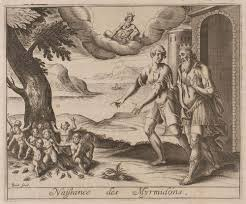 Aeacus climbed the stairs to the temple of Jupiter and prayed for an end to the plague
 As he prayed, an oak spread its branches over him and he saw a trail of ants each with piece of grain in its mouth 
 Aeacus prayed that Jupiter would fill his cities with people as great as this army of ants and kissed the oak down to its roots
 That night Aeacus dreamed that he saw the oak tree again and its branches were filled with ants
 A mighty tremor shook the tree and the ants fell to the grasses below and began to grow and stand upright, taking on human form with strong arms and legs
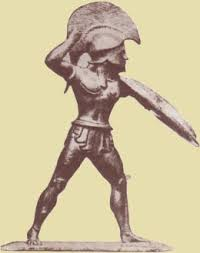 The next morning Aeacus was awakened by unfamiliar voices and his son Telamon telling him that the dream had been fulfilled
 Aeacus called his new populace Myrmidons after the Greek name for the ant, myrmex.
 The Myrmidons were strong, hardworking, thrifty and honest creatures
 These were the forces that Achilles took to Troy
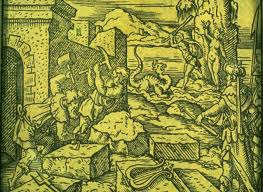 The Walls of Troy
 When Poseidon and Apollo built the walls of Troy, they took Aeacus as their assistant (Pindar, Olympian Odes)
 Upon completion of the work three serpents (or dragons) approached the walls
 The two that attacked the walls built by the gods fell dead, while the one that attacked those build by Aeacus found a way through
 This prompted Apollo to prophesy that Troy would fall at the hands of the Aeacidae (descendants of Aeacus)
The death of Aeacus
 After the his death, the sons of Phocus also left Aegina 
 Aeacus was left to rule alone in his last days
 Upon his death he was made the third judge in the Underworld with the Cretan brothers Minos and Rhadamanthys 
 In works of art he is represented as carrying a scepter and the keys to the gates of Hades
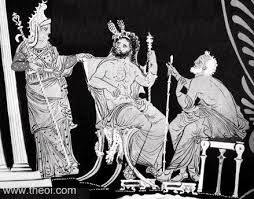 AMYMONE
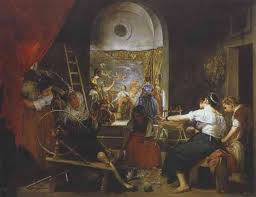 ARACHNE
The myth of Arachne comes from Ovid’s Metamorphoses, Book 6, 1-145.
 Arachne was the daughter of Idmon of Colophon who was skilled at the art of weaving 
Living in the Lydian village of Hypaepa even the nymphs of the fountains and forests would leave their haunts to watch her spin her beautiful tapestries
 Those who watched insisted that Minerva herself had been her teacher
 Arachne denied that Minerva was her teacher and took offense when her work was called divine
 Arachne even dared Minerva to compete with her and offered to give up weaving if Minerva won
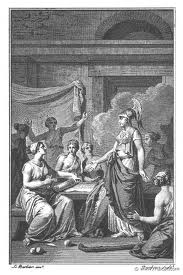 Disguised as an old woman, Minerva approached Arachne and advised her to accept her earthly talent and to seek the forgiveness of the goddess
 This advice only infuriated Arachne more and with fists clenched as if to strike the old woman asked where her goddess was and why she refused to compete with her
 It was then that Minerva dropped her disguise and the nymphs and Thracian women fell to their knees except for Arachne
Pallas (Minerva) spun the contest of the naming of Athens restoring Cecrops on the hill of Mars 
 Beneath the hill stood the twelve Olympians, six on each side with Jupiter in the center in regal garments
 Neptune was depicted striking the rock from which sprang the horse, his gift to the city
 Opposite was Minerva in helmet and aegis striking the earth with her spear from which sprang the olive tree
 In the corners she spun the fates of mortals who dared to claim equality or superiority to the gods
 In the first corner were Queen Rhodope of Thrace and her husband Haemus who were changed into Mount Rhodope and the Balkan Mountains for comparing themselves to Zeus and Hera
In the second corner she spun the fate of the Pygmy queen Gerana who boasted equal beauty to Hera and was turned into a crane (thereafter the Pygmies and cranes were constantly at war with each other)
 The third corner depicted Antigone of Troy, the sister of Priam who was turned into a stork for also boasting of superior beauty to Hera (Note: One source states that Hera turned her hair into snakes and another god took pity on her and transformed her into a stork, which thereafter preyed on snakes)
 The fourth portrayed Cinyras who was clasping the steps of the temple which had been the knees of his daughters (Note: Ovid does not state if this offense was the result of his musical contest with Apollo which he lost and was killed by Apollo, his daughters flinging themselves into the sea and were changed into sea birds)
Minerva framed her tapestry with olive branches, the sign of peace
The center of Arachne’s tapestry was Europa and the bull with waves so realistic that they seemed to move as she wove
 Around this she wove the various indiscretions of the gods beginning with Jupiter
 She wove Asteria pursued by Jupiter in the form of an eagle who flung herself into the Aegean Sea in the form of a quail to escape his advances and became Ortygia (“Quail Island” the birthplace of Diana)
 This was followed by Leda and the swan; as the satyr who slept with Antiope; the deception to Alcmena; the golden shower of Danaë; the tickling flame to Aegina; the happy shepherd to Mnemosyne; and the spotted snake to Proserpina
Next she turned her attention to Neptune portraying him as the bull with Canace; then as Epineus he conceived two giants; as a ram he took Theophane; the mild Ceres as a horse; Medusa as a bird; and Melantho as a dolphin
 Apollo followed depicted with hawk feathers or a lion’s mane
 How as a shepherd he played with Issa, Macareus’ daughter
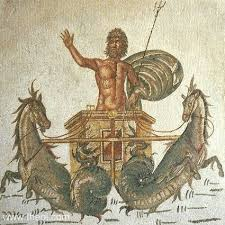 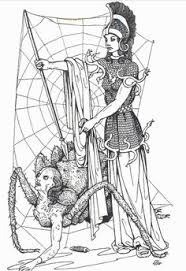 She wove Bacchus hidden in a bowl of grapes to trick Erigone
 Finally she wove how Saturn, changed into a horse, conceived the centaur Chiron
 She framed her scene with flowers and ivy
 None could condemn her work which threw Minerva into a rage and she tore her work to shreds
 Then Minerva took her shuttle and beat her about the face four times
 Unable to take any further punishment, Arachne hung herself
 As she swung, Minerva took pity and sprinkled her with Hecate’s potion changing her into a spider to be the tenuous weaver of an ancient craft
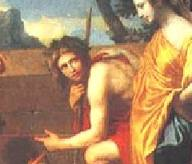 ARCAS
Arcas was the son of Zeus and Callisto, who was changed into a bear by Hera in a rage of jealousy
 Arcas was either rescued from his mother’s womb by Hermes and raised by Maia in Arcadia or sent to live in the court of Lycaon his maternal grandfather
 While Zeus to wandering earth disguised as a peasant, he came to the house of Lycaon
 Lycaon killed Arcas, cut him into pieces, cooked him and served him to Zeus thinking that he could fool him
 Zeus immediately overturned the table and struck the house with his thunderbolt killing all the sons of Lycaon except Nyctimus
 Zeus then restored Arcas to life
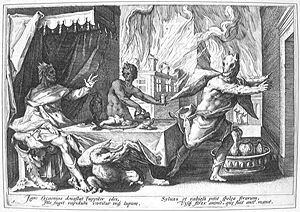 Zeus then turned his attention to the fleeing Lycaon and transformed him into a werewolf
 Arcas succeeded Nyctimus as king and introduced weaving, bread-making and crop cultivation to the Arcadians which he learned from Triptolemus
 He had three sons Azan, Apheidus and Elatus who upon his death drew lots for and received respectively Azania, Tegea and Mt Cyllene
 He also had an illegitimate son Autolaüs
At the demand of the Delphic oracle the Mantineians brought the bones of Arcas to their city from the ruins of Maenalus
 The most accepted version is that, while hunting, he spotted a bear which was Callisto
 Before he could raise and toss his javelin, Zeus raised both to the heavens as constellations:  Callisto as the Great Bear (Arctus, Ursa Major, or the Big Dipper); Arcas as Arctophylax, guardian of the Great Bear (Arcturus, Böotes, Ursa Minor, or the Little Dipper)
Note:  Ursa Major was also known as Haxama (the Wain)
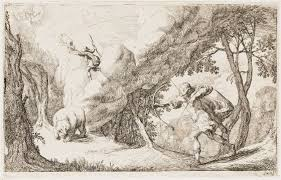 In Book I of the Metamorphoses Ovid describes the victim of Lycaon’s attempt to deceive Zeus as a Northern Prisoner and not Arcas
 In Book II he describes the myth of Jupiter and Callisto whom he calls the Arcadian nymph
 He also relates how Juno visits the realm of Tethys and Oceanus and requested that they “forbid these bearlike beings in the stars to wade your waters”
 Some sources say that she made the request of Poseidon

Arcadia
 Arcadia derives its name from Arcas
It is a mountainous region of the interior of the Peloponnesus
 The first ruler of Arcadia was Pelasgus who was either earth born or an immigrant from Argos
  Pelasgus taught the naked, root-eating inhabitants the rudiments of shelter, clothing and diet
  Lycaon was his son by either the nymph Cyllene or the Oceanid Meliboea
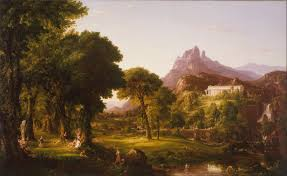 ARION
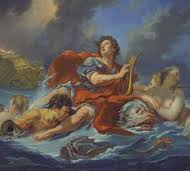 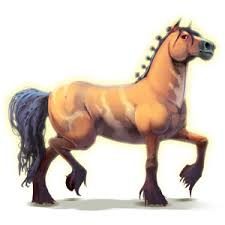 The poet
 He was a poet who lived ca. 700 B.C.
 He was credited with inventing the dithyramb, a choral ode to Dionysus
 Not only was he skilled in poetry and music, but he also had a beautiful voice when he sang
 He traveled from Corinth to Sicily for a contest which he won
 On the return trip the crew of the ship decided to take the prize and kill Arion
 He asked that he be allowed to sing one more song which was granted
As he sang, his beautiful voice attracted dolphins who carried him to safety
He proceeded to Corinth where he related the details of his journey to the king Periander
Periander did not believe him until the ship arrived in the port and the sailors told him that Arion had remained in Sicily
At that moment Arion appeared wearing the same robes as he had on the day of his rescue
They confessed their crime and were crucified by the king
Periander then ordered a bronze statue of a man on a dolphin be erected at Taenarum
Apollo then placed both Arion and the dolphin (Delphinus) among the stars
The divine horse
 While searching for Persephone, Demeter disguised herself as a mare to escape the pursuit of Poseidon
 Poseidon changed himself into a stallion and mounted her
 Two offspring were born as a result: a daughter, Desponia, whose name was known only to the initiates of the Eleusinian mysteries and the swift horse Arion
 Arion ran with the herds of Oncius until Heracles begged for him
 Heracles later gave Arion to Adrastus 
 It was Arion who saved the life of Adrastus in the battle of the Seven against Thebes
BITON
&
CLEOBIS
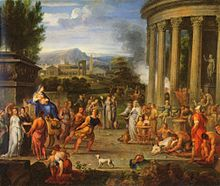 Biton and Cleobis are two brothers whose legend is related by Solon to Croesus (Herodotus, Histories)
 Their mother Cydippe was a priestess of Hera who desired to travel to Argos for a festival of Hera; and to see the ivory and gold statue of the goddess sculpted by Polyclitus whose talent rivaled that of Phidias
The oxen that would pull her cart had not returned from the fields
As it was growing late, Biton and Cleobis harnessed themselves to the cart and pulled her to the temple in Argos, a distance of 5.1 miles
Cydippe was so impressed by their devotion to her and her goddess that she prayed to Hera that she would give them the best gift that a god could give a mortal
Hera heard the prayer and ordained that the brothers would die in their sleep at the festival where they, her mother and Hera were all being praised; and be worshiped as heroes
 That night the brothers lay down to sleep in the temple and never awoke
 The Argives erected statues of the brothers to the sanctuary of Apollo at Delphi
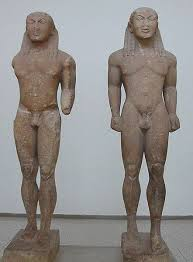 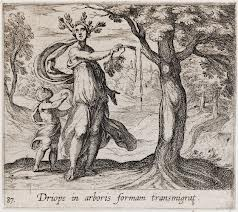 DRYOPE
This myth is mentioned in Book IX of Ovid’s Metamorphoses 
Dryope was the daughter of Euryton, king of Oechalia, by his first wife
 Dryope was seduced by Apollo
 After marrying Andaemon, she bore a son to Apollo whom her father named Amphissus
 One afternoon she and her sister, Iole, were myrtle and daisies to make garlands to honor the nymphs
 They sat beside a small lake and, wishing to amuse her son, plucked a lotus blossom
 Iole notice blood dripping from the stem
 The tree was the nymph Lotis who had been transformed into the tree which bore her name while trying to escape from Priapus
Before she could offer a prayer of forgiveness, she felt herself rooted to the ground
 Soon her body began to grow bark
 Iole brought Andaemon to the spot where Dryope asked that he bring her son there to play in the shade and to warn him to be careful of picking any flowers or plants as one does not always know if a nymph is living in it
 With that her face was covered in bark and she too became a lotus tree
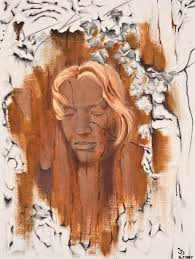 Note: This is not the same Dryope who lured Hylas away from the quest for the golden fleece at Hera’s request
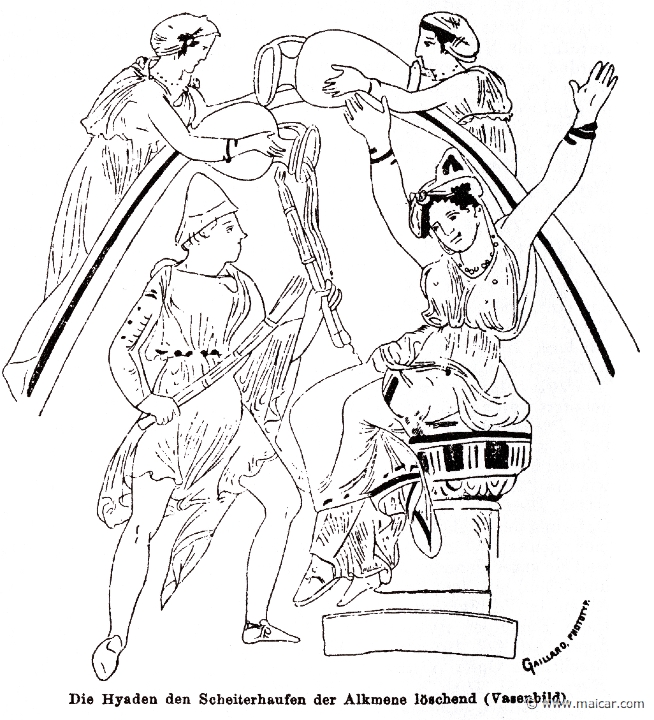 THE HYADES
The Hyades were the daughters of Atlas and, either Pleïone or the Oceanid Aethra
 They derive their name from their brother Hyas whose name means “to rain” and who was killed by a boar or lion
 The sisters wept until Zeus placed them in the stars at the head of the constellation Taurus
 They are called the “rainy stars” because of their setting in the evening and morning bringing rain in May and November
 They were said to have cared for Dionysus on Mt. Nysa at the request of Zeus
 Their sisters are the Pleiades and the Hesperides
 The Roman name for the Hyades is Suculae
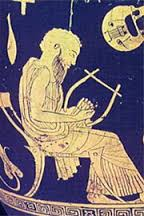 LINUS
Linus was a poet-musician whose death was widely mourned
 Since there were so many traditions about Linus, Pausanias tried to distinguish three separate persons named Linus

Son of Psamathe and Apollo
 Psamathe was the daughter of King Crotopus of Argos
 She exposed the infant fearing the anger of her father if the child was discovered
 He was discovered and raised by shepherds until the dogs of Crotopus found and ate him
 Upon discovering the death of his child, Apollo sent Poine (Vengeance) to punish the Argives by snatching children from their mothers
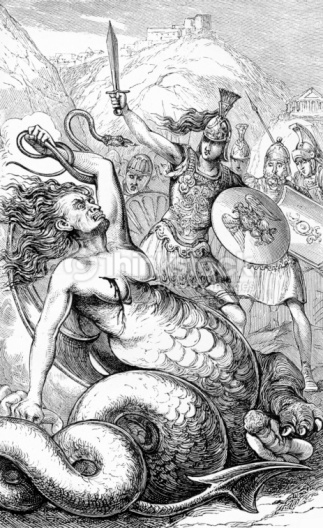 Poine was slain by Coroebus, causing Apollo to send a second punishment against Argos
 Coroebus went to Delphi to be punished individually so that Argos did not have to suffer further
 The Pythia told him to carry a tripod until he dropped it and to settle there
 The tripod dropped in the Geraneian Mountains
 To appease Apollo, the Argives erected a temple midway between Argos and Delphi where Linus and his mother were bewailed by the mothers and children of Argos
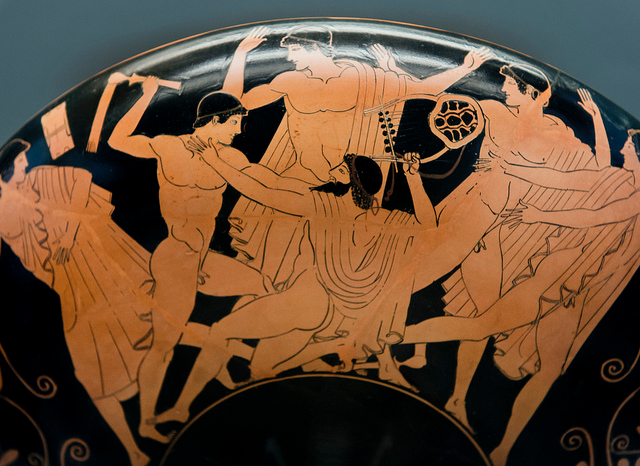 Son of Urania and Amphimarus
 This son of the Muse Urania and Amphimarus, a son of Poseidon, was slain by Apollo because of his skill in music

Son of Apollo and Calliope
 This son of Apollo is considered the inventor of melody and rhythm 
 He taught his brother, Orpheus, to play the lyre and then moved to Thebes
 He also taught music to Heracles but was slain by his student when he reprimanded him for making errors
ailinon
The general belief is that the personification of Linus the musician grew up as an explanation of ancient songs that were sung to the word ailinon as a lament for harvested crops or dying vegetation
 The name Linus is taken from this lament
 Ailinon means “woe is me”
Our English word alas is derived from ailinon
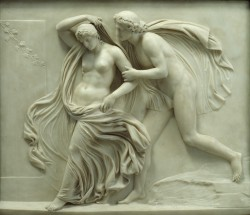 MARPESSA
Marpessa, whose name means “the robbed one”, was the daughter of Alcippe and Evenus, the son of Ares and Demonice and king of Aetolia
 Idas, an Argonaut and a hero of the Calydonian Boar Hunt, loved Marpessa and she returned his love
 Apollo also loved Marpessa
 When Evenus refused to allow them to marry, Idas sought the aid of Poseidon
 Poseidon gave him a winged chariot to aid him in his quest
When Idas and Marpessa fled Aetolia, Evenus gave chase but was no match for the chariot of Poseidon
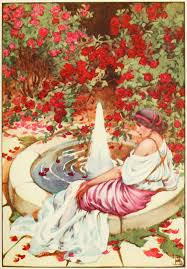 Evenus pursued them as far as the Aetolian river Lycormas 
 There he killed his horses and either out rage or grief drowned himself in the river which was thereafter named for him
 Although Evenus gave up the chase, Apollo did not
 Apollo and Idas squared off to fight for Marpessa’s affection, but Zeus stepped in between them ordering Marpessa to choose 
 Marpessa chose Idas fearing that Apollo would lose interest in her when she had grown older
 Marpessa bore a daughter, Cleopatra, who married Meleager
Pausanias states that, when Idas died, Marpessa killed herself
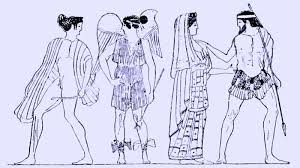 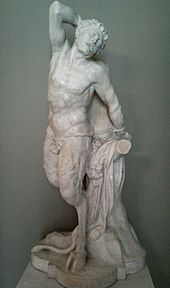 MARSYAS
The aulos, the double-piped flute, was  invented by Athena but discarded and cursed when her face became distorted as she played it and the other gods ridiculed her
 The flute was found by the satyr, Marsyas, who picked it up and taught himself to play the instrument beautifully
  He challenged Apollo to a music contest to be judged by the Muses which Apollo accepted with the provision that winner might do whatever he wished to the loser
 Marsyas played so eloquently that he would have won had not Apollo played the lyre upside down, a feat that he could not perform
Apollo hung Marsyas from a pine tree in Celaenae in Phrygia and flayed him alive
 Book VI of Ovid’s Metamorphoses states that all the nymphs, forest gods, his brother satyrs, and shepherds rained so many tears for Marsyas that the clearest stream in ancient Phrygia was formed which bore his name and flowed into the Maeander River 
 His body was given to either his father or his student, Olympus
 The flute itself floated down this river to the Maeander and reappeared near Asopus where a shepherd found it and dedicated it to Apollo
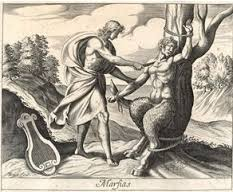 Apollo hated flute music for a long time after the contest until he was reconciled to it by an Argive musician named Sacadas
 Apollo permitted the Pythian flute tune to be played at Delphi
 In spite of his ignoble end Marsyas remained a hero in Phrygia
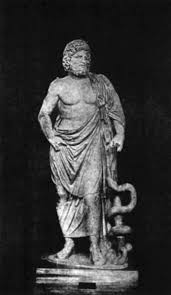 MELAMPUS
Melampus is another of the seers of Greek mythology, and is perhaps the first, although not as well known as Tiresias or Calchas
 An Aeolid from Thessaly he moved to the Peloponnesus with his parents, Amythaon and Idomene, and his brother, Bias
 He and Bias prospered in Pylos for a time but Melampus later moved to a rural area to live with Polyphantes
 After Polyphantes killed two snakes that had bitten and killed his servants, Melampus rescued and reared the young snakes
 During his sleep he awoke to find the snakes licking his ears only to discover that he could understand the language of birds and animals
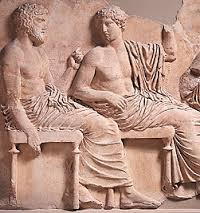 With the aid of the birds’ and animals’ knowledge of the future and the personal interest of Apollo, whom he met at the Alpheius River, Melampus became a seer
 Melampus was devoted to his brother who had fallen in love with Pero, the daughter of Neleus
 When Neleus demanded the cattle of Phylacus, king of Phylace, as a dowry, Bias turned to Melampus for help
The cattle were guarded by a dangerous, unsleeping dog but Melampus agreed to help Bias knowing that it would take one year to complete the task
 Melampus divined that he would be imprisoned for one year
 He was captured in the cattle yard of Phylacus and locked in a small cell in Phylacus’ barn
 At the end of a year Melampus heard two wood worms talking in the beams overhead
 One boasted that he had nearly gnawed through the beam
 Melampus called for his keeper who moved him to another cell just as the roof collapsed
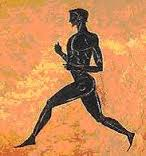 When Phylacus heard of the powers of Melampus, he sent for him to consult with him on a problem of his own
 Phylacus had son named Iphiclus by Clymene, the daughter of Minyas 
 Iphiclus was so fleet it was said that he could race the wind without crushing the heads of the wheat or asphodel
 But this fame was of little consequence to him since he was impotent
 When Melampus learned of the disability, he offered effect a cure in return for the cattle to which Phylacus agreed
Melampus sacrificed two bulls (some versions say oxen) and invited birds to the feast, the last of which was an old vulture
 The vulture told Melampus that, as a young boy, Iphiclus had seen his father carrying a bloody knife after gelding some rams which frightened him immensely
 To avoid further scaring his son, Phylacus drove the knife into an oak tree (or wild pear) which was the home of a hamadryad who cursed the prince into sickness
 The vulture then offered the cure which was to locate the knife and boil it in water and make a potion of the rust on the blade
 Iphiclus was to drink the water for ten consecutive days
 Phylacus did as instructed and Iphiclus was cured later becoming the father of Podarces and Protesilaüs
Melampus returned driving the cattle and Neleus had no choice but to give Pero’s hand to Bias in marriage
 Pero bore him a son, Talaüs
 Melampus’ fame as a seer caused Proëtus (some claim that it was later during the reign of Anaxagoras) to ask him to come to Tiryns to cure his daughters of madness
 Melampus agreed but requested a third or a half of his kingdom in return
 Proëtus refused and the madness spread to the remaining Argive women
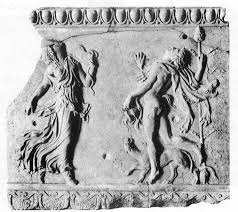 The women lost their hair, became leprous and, imagining themselves to be cattle, roamed wildly through the mountains and deserts
 Proëtus and the Argive men were ready to accept his terms but, having the upper hand, Melampus now demanded a third for Bias
 The terms were accepted and Melampus and Bias together with corps of Argive youths drove the women either to Lusi or Sicyon
 During the ordeal Iphinoë died but her two sisters, Lysippe and Iphianassa were cured along with the other women with herbs and the rites of purification
 Melampus threw the remaining herbs into the river whose waters Ovid claims were a cure for drunkenness
Melampus and Bias were duly paid and even married the remaining daughters of Proëtus
 Melampus married Lysippe who bore him Abas, Mantius and Antiphantes whose grandson was Amphiariüs, one of the Seven against Thebes
 Bias married Iphianassa and his grandchildren were also  prominent in the Seven against Thebes
 Pindar states that Melampus gave up divination when he became a king in Argos
 Herodotus states that Melampus taught the rites of Dionysus to the Greeks having learned them from Cadmus
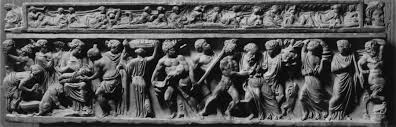 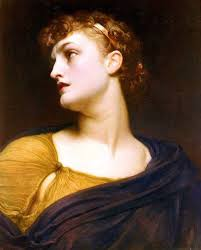 MEROPE(Messenia)
Merope was the daughter of Cypselus of Arcadia and descended from Arcas, the son of Zeus and Callisto
 She was married to Cresphontes, a Heraclid, to whom she bore three sons
 Two of the sons remained with their parents in Messenia while the third, Aepytus, was sent to be raised by his grandfather, Cypselus
 Cresphontes and his two older sons were killed by another Heraclid, Polyphontes, who forced Merope to marry him
 Aepytus returned to Messenia unknown to his mother to exact vengeance on the murders of his father and brothers
 He claimed to have killed Aepytus and would have been killed by his mother had not an old man recognized him and warned her
Together they plotted to kill Polyphontes
 Polyphontes offered a sacrifice of triumph and invited the supposed murderer to participate
 As Aepytus raised the sacrificial ax, rather than strike the sacrifice, he brought it down on Polyphontes
 His rule was just and shrewd and gained such honor that his descendants were no longer called Heraclidae but Aepytidae
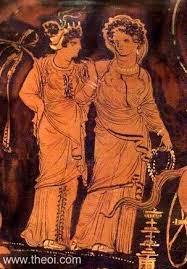 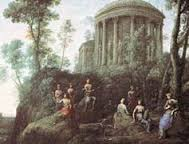 THE MUSES
The Muses were nine in number and were the daughters of Zeus and the Titaness Mnemosyne (Memory) and were attributed to various arts and sciencesThey lived on Mt Helicon
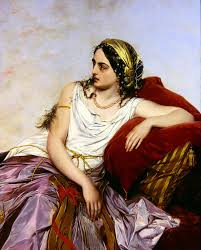 MYRRHA
Myrrha was the daughter of Cinyras, king of Paphos in Cyprus, and Cenchreïs (she is also called Smyrna by Apollodorus, Panyasis, and Hyginus)
 Either because Cenchreïs boasted that Myrrha was more beautiful than Aphrodite or Myrrha herself did not honor the goddess properly, Aphrodite punished her with an incestuous infatuation for her father
 Aided by her nurse she arranged to sleep with him for twelve nights while her father was intoxicated thinking her to be a concubine with whom he was sleeping in the absence of his wife
 Myrrha became pregnant and was pursued by her father with a sword when he discovered what has occurred
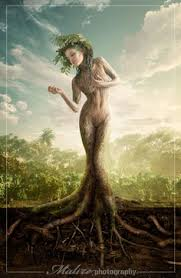 When she could run no more, she begged the gods to make her invisible
 The gods transformed her into a myrrh tree, her tears becoming the fragrant drippings that exude from the tree itself
 Cinyras killed himself out of shame for the incestuous union
 After nine months, the tree split open and Adonis was born
Ovid’s version of the myth appears in Book X of his Metamorphoses
 In his version Cupid denies that it his arrows that caused the infatuation of Myrrha for her father
 Ovid claims that it was a Fury from Styx that lit these flames in Myrrha
 Myrrha could have had the pick of any of the young men within hers and the surrounding kingdoms but none would do but her father
 Unable to control the urges, Myrrha decided to hang herself but in the attempt attracted the curiosity of her nurse who was sleeping outside her door
The nurse agreed to assist her in sleeping with her father as long as she agreed not to attempt to hang herself again
 It was time for the festival of Ceres when all married women went out in praise of the harvest
 During the festival wives would not share their husband’s beds for nine days
 Among them was Cenchreïs who was the purest of them all and never failed to keep the letter of the law
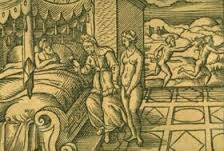 It was during this festival that the nurse approached Cinyras, who was intoxicated on wine, and told him that she could arrange for him a concubine about the age of his daughter
 Cinyras agreed and the nurse hurriedly returned to Myrrha to tell her
 Myrrha stumbled three times as she approached her father’s chamber
 The arrangement lasted several nights in complete darkness until Cinyras raised a lamp “to see his treasure”
 He went wild with horror and picked up his sword to kill her but she was able to flee
 She walked for nine months from Cyprus past the palms of Arabia, the fields of Panchaia until she reached Sabaea
She begged for relief from the gods who transformed her into a myrrh and her weeping tears became the fragrant drippings of the same tree
 With the help of Lucina the bark split open and Adonis was born
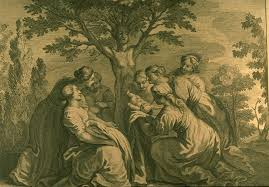 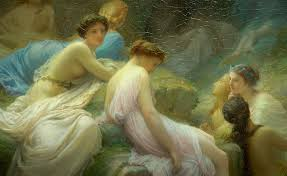 NYMPHS
A nymph was a daimon that resided in a particular place, object or natural phenomenon 

Classifications

	Dryads, Hamadryads:  wood nymphs which originally 				belonged to oak trees but later Dryads were later 				ascribed to any tree
	Meliae:  wood nymphs of the ash tree
	Naïads:  fresh water nymphs of springs, lakes and streams
	Nereids, Oceanids:  sea nymphs although very few 				Oceanids are associated with the sea; Thetis and 				Dione may have been goddesses reduced to a lesser			rank
	Oreads:  mountain nymphs
Most nymphs were confined to their own mountains, springs, groves, or even individual trees
 Tales set in particular locations reflect the most typical view of nymphs, e.g. the aggressive love of a water nymph for Hylas
  The term nymph means young woman
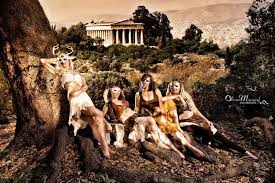 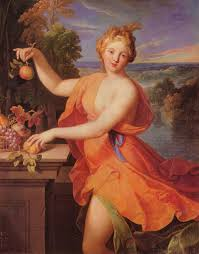 POMONA
Pomona was a Roman goddess of fruitful abundance whose name is derived from the Latin pomum meaning fruit, specifically orchard fruit
 She has no Greek counterpart
 In Book XIV of his Metamorphoses, Ovid describes her rejection of all suitors including Pan, Silenus and many satyrs
 She kept her gardens and orchards locked away from mankind
 Even Vertumnus, the Roman god of seasonal change, attempted to win her affections disguising himself as a harvester offering a basket of sweet barley; as a farmer with hayseed in his hair coming from the hay fields; as a cattle herd who had just turned his oxen to pasture; as a handyman with a ladder and pruning shears as if to pick apples; a fisherman; and, a soldier
He got her permission to view her from a respectable distance
 One day he appeared as an old woman with gray hair, wearing a bright turban and leaning on a stick
 He walked about the garden admiring the apples and peaches; and then with admiration for Pomona gave her a kiss
 Then he sank to the ground and looked at an elm tree which supported vines of ripe, round grapes
 Then he remarked that, if the tree stood alone, it would be viewed only for its pretty leaves
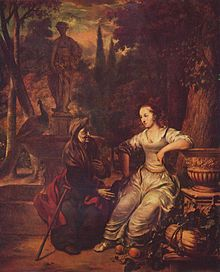 Then he turned his attention to the vine, stating that, if the vine did not have the tree, its fruit would fade away in the weeds and grasses
 Vertumnus then told her that she could have more suitors than Helen of Troy, or the girl who caused the battle between the Lapiths and Centaurs, or the number of suitors vying for the attention of Penelope while Ulysses was away, if she were to change her mind about remaining single
 Then he told her to forget ordinary men and to take the best—Vertumnus
 He then reminded her that Venus took fearful toll of those who hold hard hearts and scorn love
 He then proceeded to tell her the story of Iphis and Anaxarete
Anaxarete was beautiful maiden of Cyprus who was loved by a poor shepherd named Iphis
 Iphis professed his love of Anaxarete to her nurse and then to her servants, which she scoffed
 He hung flowers on her the lintel of her doorpost, “watered with tears”
 Unable to bear the rejection any longer, Iphis hung himself on the lintel which he had adorned with flowers
 As he hung his feet knocked on the door, the servants opened only find Iphis hanging before them
 They cut him down and carried him to his mother
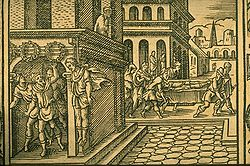 His mother did the only thing left to do:  carry his body to the funeral pyre
 The pyre was near the house of Anaxarete who ran to the balcony to view the funeral
 Still unmoved by the sight, Venus turned her into a stone statue which still stands at Salamis in the temple of the Staring Venus (Venus Prospiciens)
 Realizing that the speech of an elderly woman still had not moved Pomona, he dropped his disguise
Dazzled by his godlike figure, Pomona “melted in is arms”
 Pomona and Vertumnus shared a festival on August 13 known as the Verumnalia
 The pruning shear is the attribute of Pomona
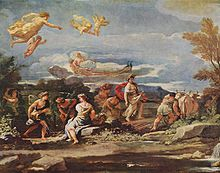 RHOECUS
Rhoecus was a young man who enjoyed walking through the forests of Attica
 One morning, as he was passing through a forest on his way to meet friends for a day of games, he passed an oak tree that was about to fall over
 Knowing that Dryads and Hamadryads often inhabited trees, yet unsure if this particular oak was so, Rhoecus propped it up to prevent it from being toppled by a strong wind
 As he turned his back to leave, he heard a voice come from the oak expressing her gratitude for saving her and asked what he would have for a reward
Rhoecus boldly asked for her love and the nymph yielded to his desire
The nymph agreed but on the condition that he be faithful to return to her each day one hour before sunset and to communicate with her messenger, a bee
 Rhoecus agreed and proceeded to meet his friends for either a game of dice or some athletic contests which included foot races, javelin throwing and quoits
 Being past noon, he was caught up in his game(s) and ignored the bee that was buzzing about his ear eventually brushing it aside and injuring it
 Glancing at the bee, Rhoecus noticed that the sun had reached the peaks of the mountains and remembered his promise
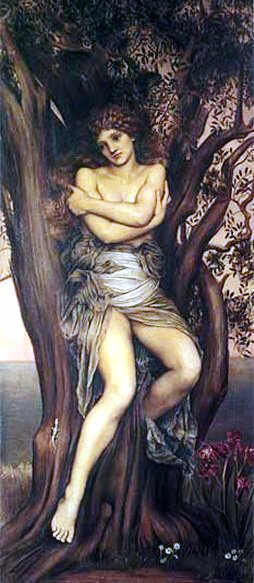 Rhoecus ran quickly back to the Dryad, hoping to find her in a forgiving mood
 The Dryad was angry that he had not kept his promise
 He begged for her forgiveness and a second chance to prove himself but she refused and blinded him for failing to comply with her one request
 This myth is recorded by Apollonius of Rhodes as a scholium in his Argonautica
SALMONEUS
Salmoneus was the son of  Aeolus and Enarete and the brother of  Athamas, Sisyphus, Cretheus,  Perieres, Deioneus, Canace, Alcyone, and Perimede
 He was the king of Salmonia, near Ellis on the Peloponnese
 His first wife was Alcidice (Diodorus Siculus) , the daughter of Aleüs and Neaera, who bore him a daughter, Tyro
 His second wife was Sidero who with Salmoneus mistreated Tyro when she claimed that Poseidon was the father of her two sons
 Salmoneus was arrogant, and either called himself Zeus or boasted that he was greater than Zeus
 To prove his claim he would drive his four-horse chariot through the streets pulling dried hides and bronze kettles (thunder) and hurling firebrands into the air (lightning)
Other sources such as Hyginus and Apollodorus state that he had built a bronze bridge and drove his chariot over it to create the sound of thunder
 Zeus threw his thunderbolt and killed Salmoneus and destroyed his city
 Vergil has Aeneas seeing Salmoneus in Tartarus suffering eternal torment in the Aeneid

Note:  This myth can be traced to the custom of imitating rainstorms in order to bring rain. Salmoneus may have been a weather magician
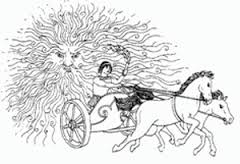 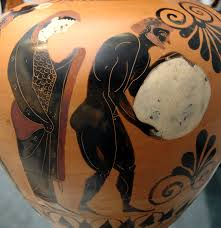 SISYPHUS
Sisyphus was the son of Aeolus and Enarete and the brother of Athamas, Salmoneus, Cretheus,  Perieres, Deioneus, Canace, Alcyone, and Perimede
 He founded the city of Ephyra (original name of Corinth)
 He was the father of Glaucus, Ornytion, Almus and Thersander by the Pleiad Merope and the grandfather of Bellerophon by Glaucus (Homer)
 Sisyphus was noted for his cunning
 When the thief Autolycus kept stealing his cattle undetected, Sisyphus recovered them by marking their hooves
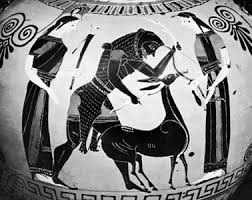 He avenged himself by sleeping with Autolycus’ daughter, Anticleia 
 Odysseus was said by his enemies to have been born of this union rather than that of Anticleia’s husband Laërtes 
 According to Hyginus (Fabulae) Sisyphus hated his brother Salmoneus so much that he asked the Delphic oracle how to kill his brother without incurring with wrath of the gods
 The oracle told him to have children by Salmoneus’ daughter Tyro and to have them kill Salmoneus
Tyro bore him two sons, but killed them upon learning of the oracle which caused Sisyphus to commit an unspecified impious act
Sisyphus promoted navigation and commerce but ruled Corinth with an iron fist killing all travelers and guests which violated Xenia, which fell under Zeus’ domain
 He discovered the corpse of his nephew Melicertes that had been brought ashore by a dolphin after Ino had jumped into the sea to escape the madness of Athamas
 Sisyphus buried the body where he discovered it and founded the Isthmian games in his honor
 He told the river-god Asopus that he had seen Zeus abduct his daughter Aegina, the mother of Aeacus, in return for creating a spring on the Acrocorinth (acropolis of Corinth)
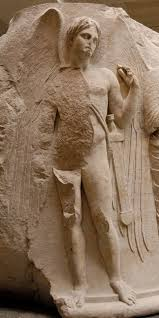 For revealing his abduction of Aegina, Zeus sent Thanatos (Death) to chain Sisyphus in Tartarus 
 Curious as to why Hermes was not escorting him to the Underworld, Sisyphus asked for a demonstration of how the chains worked
As Thanatos began to demonstrate, Sisyphus turned the tables and chained Thanatos in the Underworld, causing an uproar on earth since no mortals could die with Death chained in Hades
 Annoyed that his battles had lost all enjoyment since no one could die, Ares intervened and freed Thanatos and turned Sisyphus over to him
Before returning with Ares to the Underworld Sisyphus told Merope not to make the customary sacrifices after his death
When Hades found that no sacrifices were being made, he sent Sisyphus back to earth to  remonstrate with Merope
He stayed there until he died of old age and was buried on the Isthmus in a secret grave
As punishment for his deceit and trickery, Sisyphus was to push a boulder up a steep hill in Tartarus for his hubristic thought that he was more clever than Zeus
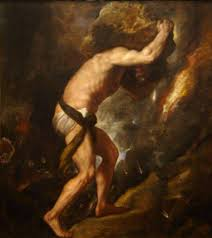 Zeus displayed his cleverness by causing the boulder to roll back down the hill just before he reached he top
 In Book X of his Metamorphoses Ovid states that, when Orpheus played in the Underworld on his quest to regain Eurydice, Sisyphus sat on his stone until he finished
 Any task that seems unending or fruitless is referred to as a Sisyphean task or Sisyphean
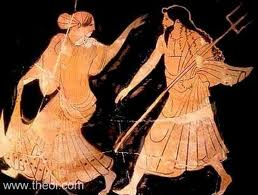 TYRO
Tyro was the daughter of Salmoneus and Alcidice who was raised by her uncle Cretheus, king of Iolcus, who later married her
 She fell in love with the river Enipeus on whose banks she was often found for many hours
 Poseidon took advantage of her infatuation with Enipeus and seduced disguised as the river
 She secretly bore twin sons and exposed them in a field only to be found by horse herders who named them Pelias and Neleus 
 Some sources indicate that Salmoneus refused to believe her story of the twins’ paternity and, with Sidero whom Salmoneus had married after the death of Alcidice, mistreated her
Tyro eventually married Cretheus and bore him three sons, Aeson, Pheres and Amythaon
 Pelias and Neleus sought out their mother when they had grown to manhood
 When they had learned of the misery of Tyro at the hands of Sidero, they sought her out
 Sidero, having learned of their arrival, sought refuge in the temple of Hera where she was found by Pelias
 Pelias slew her in Hera’s temple invoking the goddess’s anger
 She exacted her vengeance through his nephew Jason whom she aided in his quest for the Golden Fleece
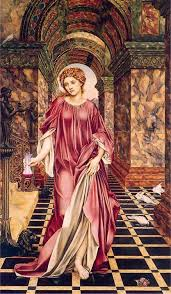 REFERENCES
Gayley, Charles Mills. The Classical Myths in English Literature and in Art. New York: Blaisdell Publishing Company, 1963.
Hamilton, Edith. Mythology. New York: Grand Central Publishing, 2011.
Morford, Mark P. O. Classical Mythology. New York: Longman, Inc., 1977.
Ovid. Metamorphoses. New York: Signet Classics, 2009.
Tripp, Edward. The Meridian Handbook of Classical Mythology. New York: Penguin Books, 1974.
www.wikipedia.org/greek mythology. 2014.